От стартапа до бизнеса
Андрей Басков, CEO Touch Instinct
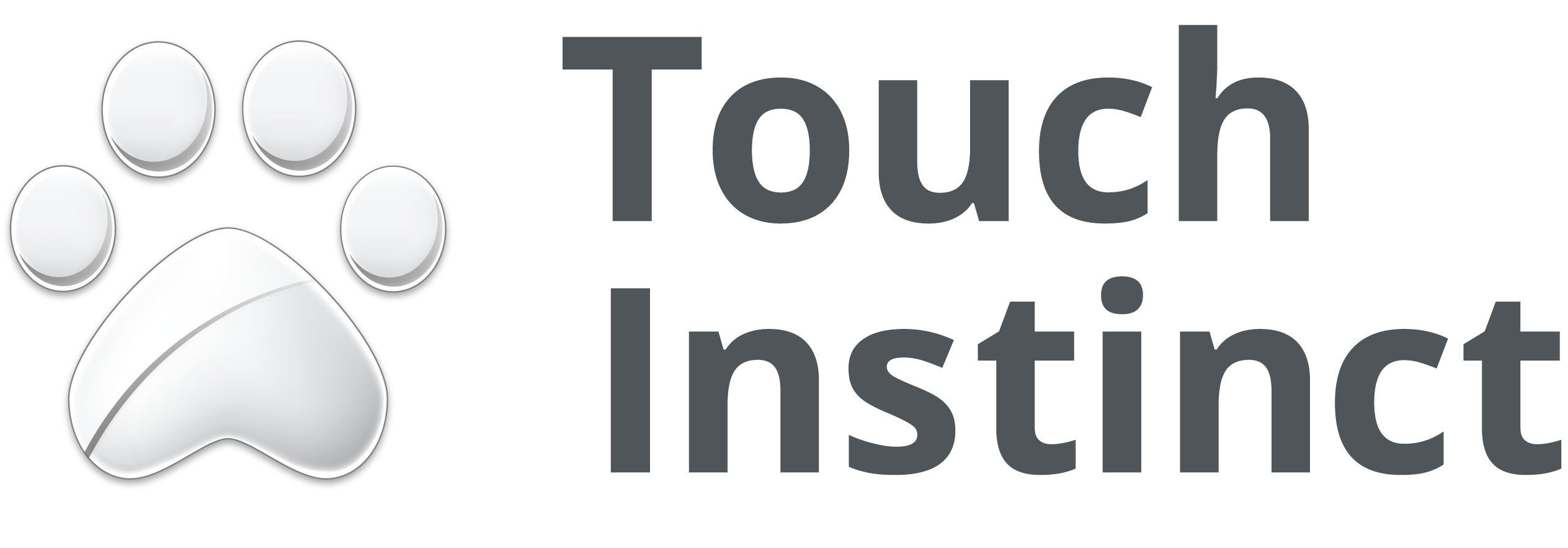 Кто мы?
Разработка мобильных приложений для iOS, Android, WP7
1.5 года компании
33 человека
Более 15 проектов
5 приложений в топах
Суммарно более 700.000 установок
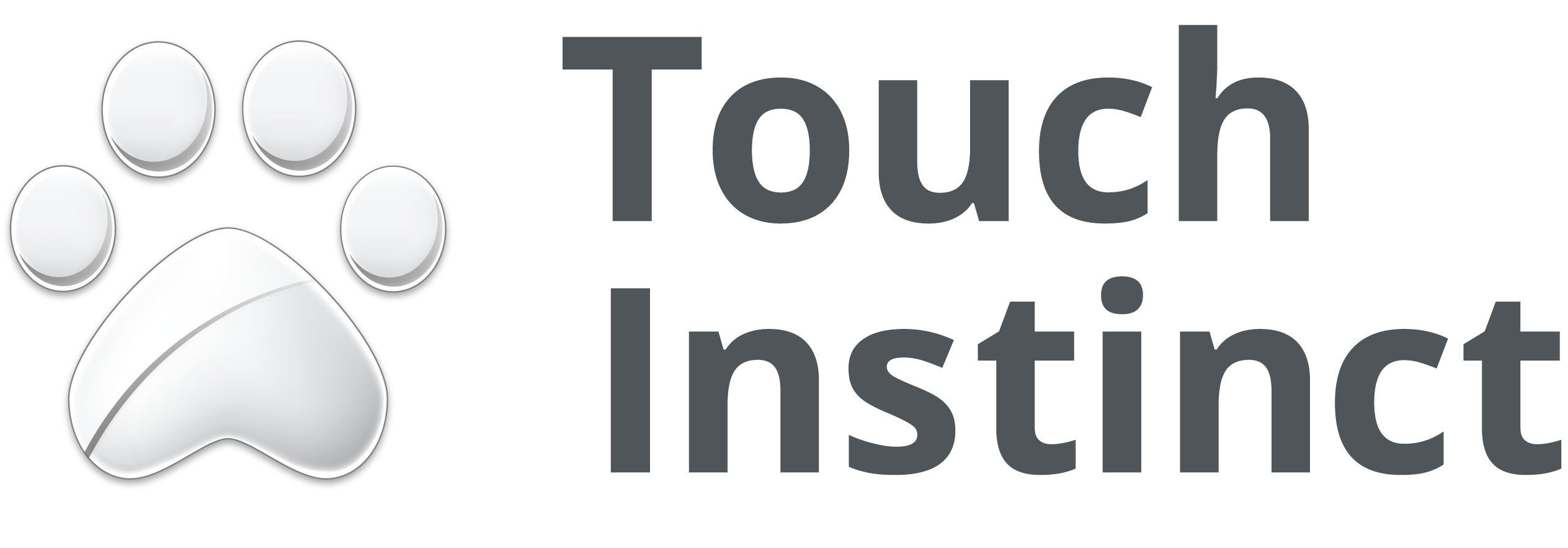 За 1 год мы:
Сменили 3 офиса
Наняли 30 с лишним человек
Отсобеседовали несколько сотен
Выпустили ряд очень успешных проектов
Получили крупные заказы
Нафакапили и нафейлили на всю жизнь наперед
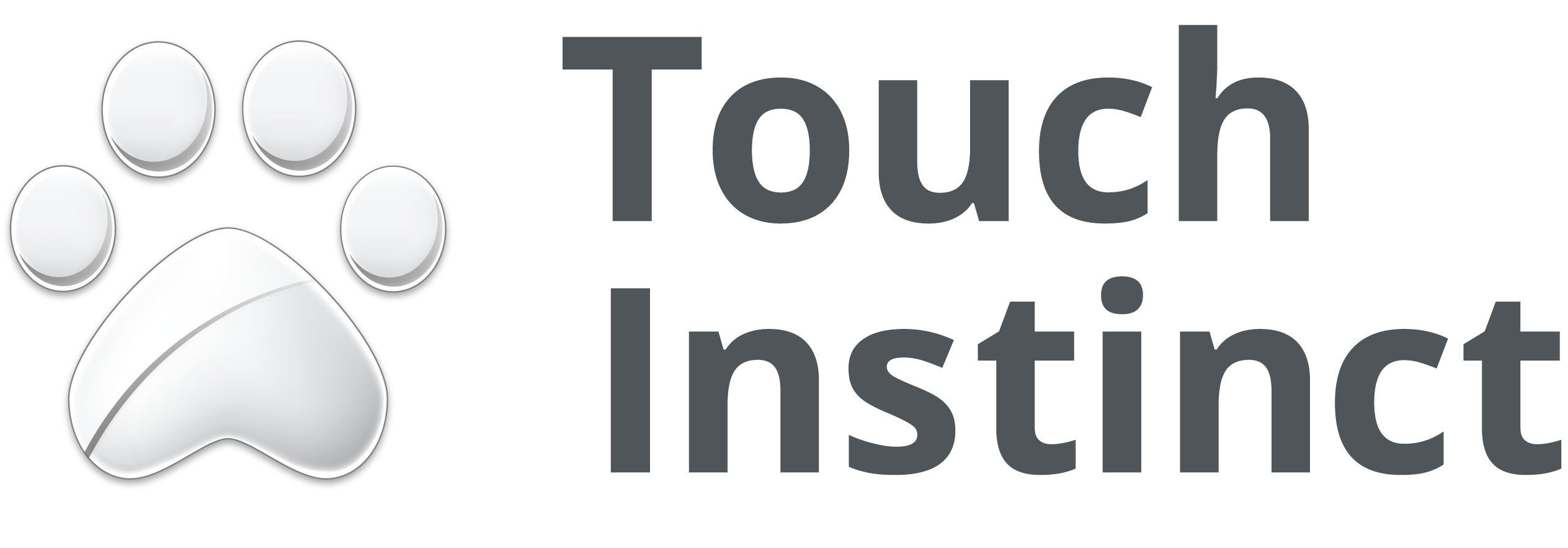 Зачем я тут?
Отговорить
Предупредить
Поделиться
Похвастаться
Пригласить 
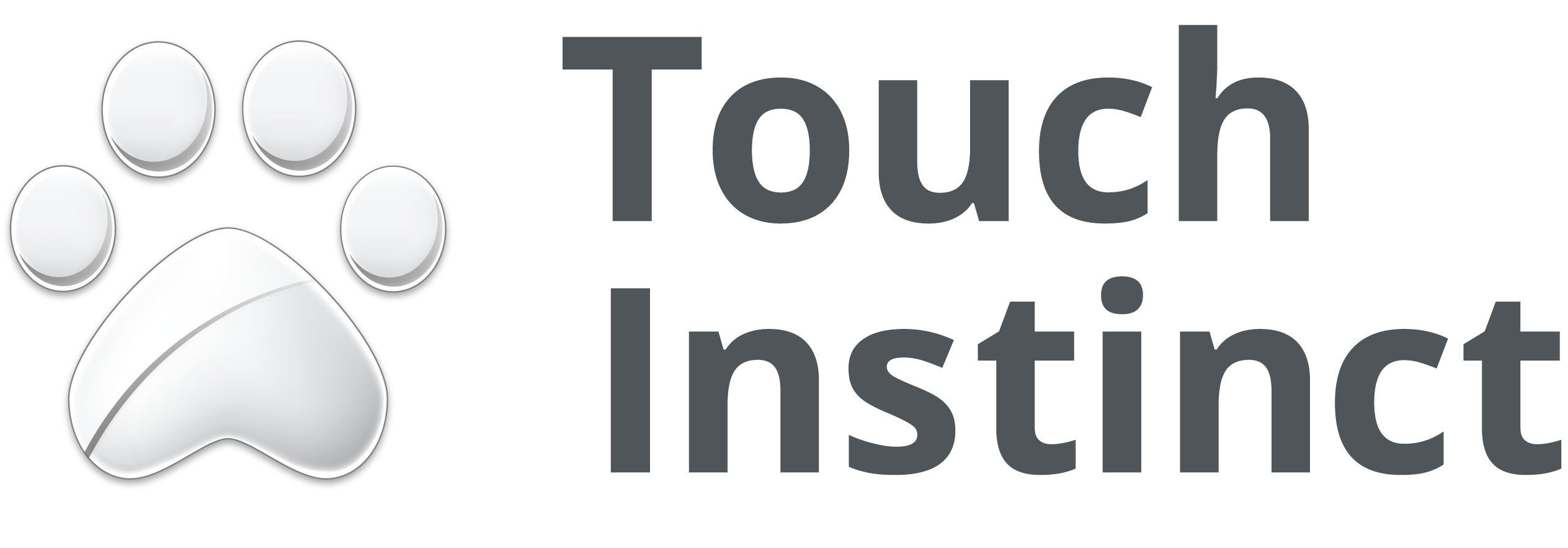 Стартап. Начало
Вам нужен опыт
Вам нужны деньги
Вам нужны люди
Вам нужна идея
Правило 10000 часов. Вjobывайте!
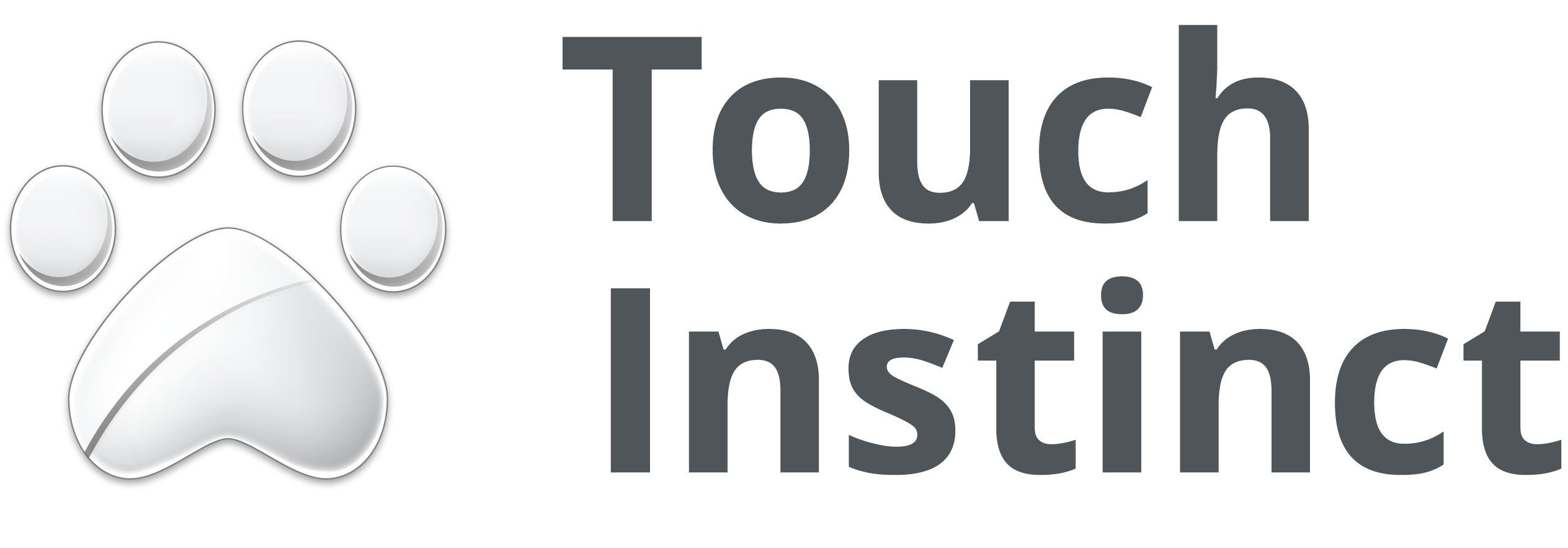 FAIL!
Будьте готовы к ошибкам, но не думайте об этом 
Имейте запасной план, а лучше три
Будьте уверены что сделали все что смогли
Если же ошиблись - анализируйте
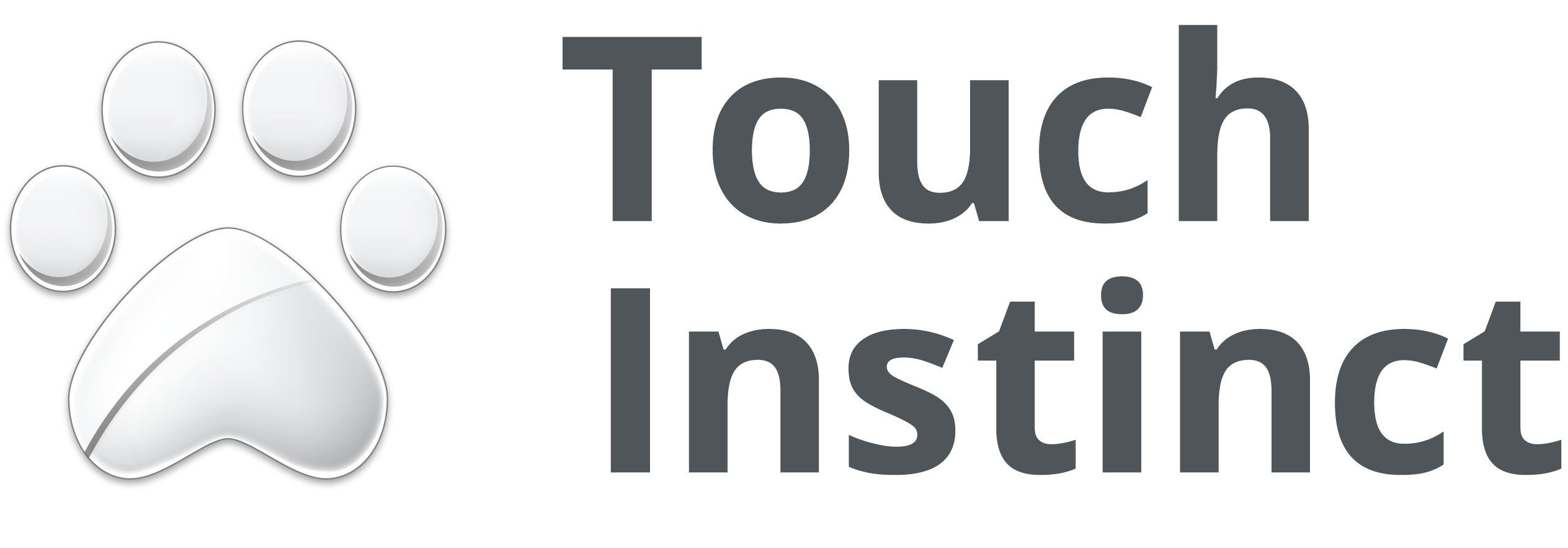 Строим Бизнес
Понять рынок
Понять клиентов, а лучше побывать клиентом
Научиться считать, постоянно, много
Посмотреть на успешные компании
Безоговорочно верить в успех
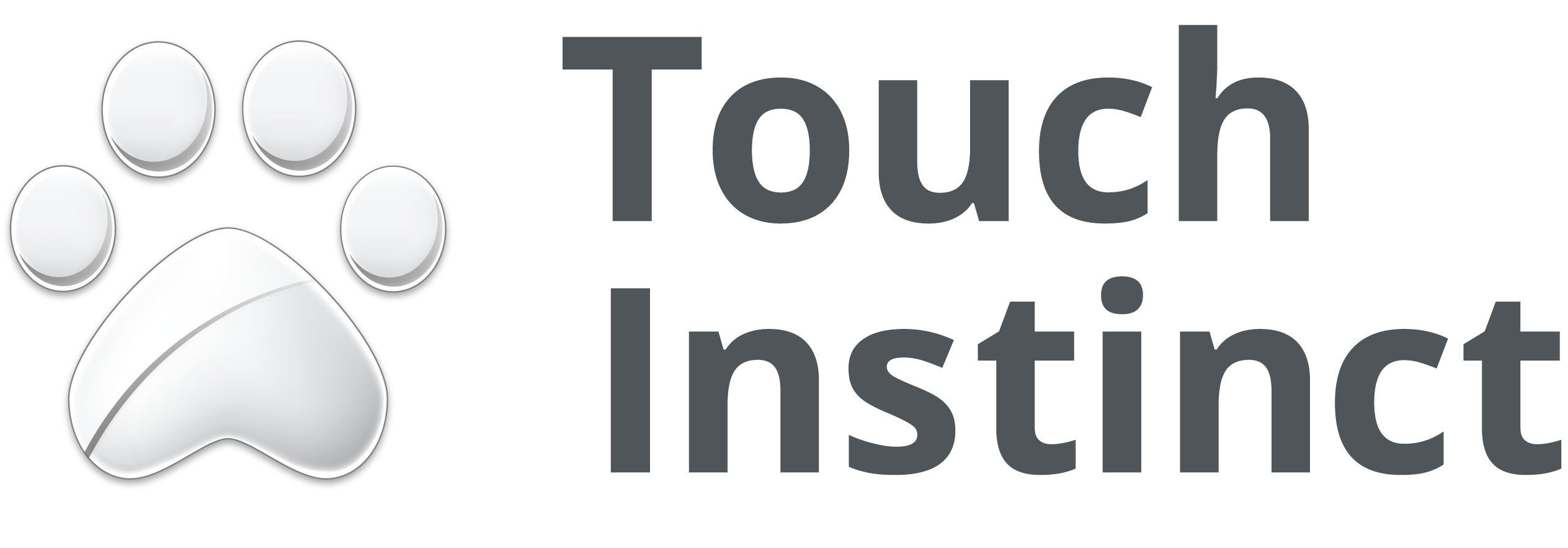 Бесконечный лузер-цикл
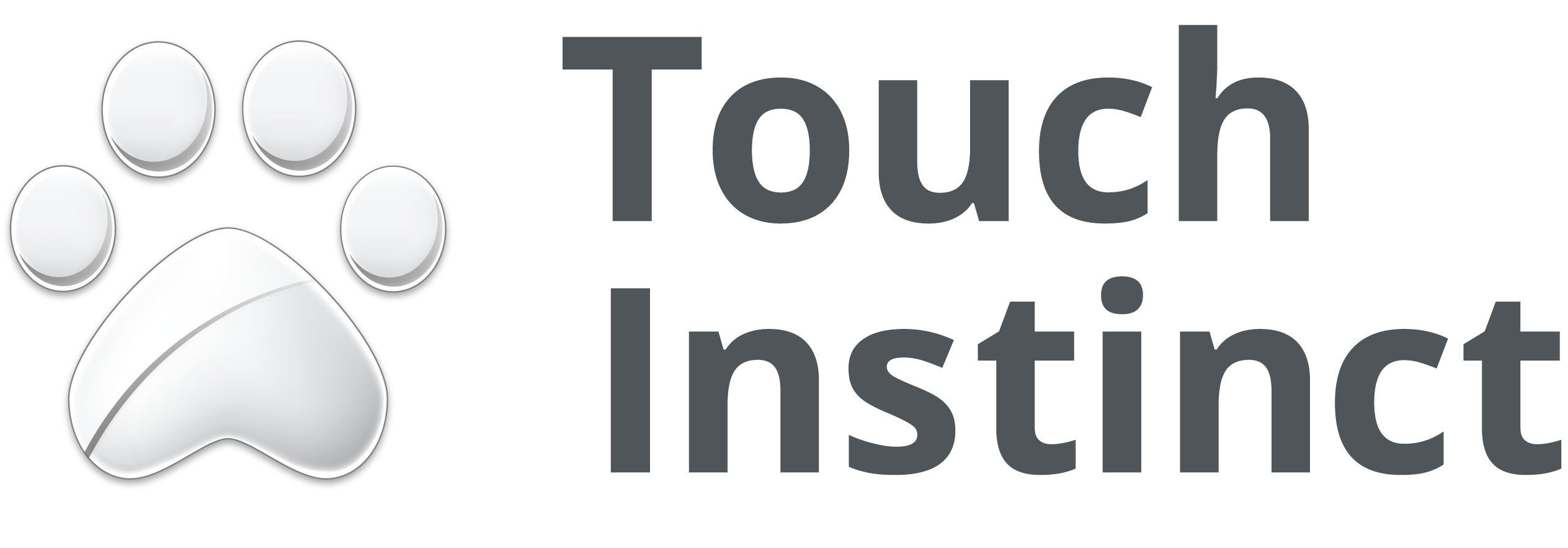 Нет денег?
FFF (Friends, Fools, Family)
Накопите
Найдите Буратино
Найдите инвестора
Найдите еб… странного инвестора
Но лучше найдите клиента с предоплатой 
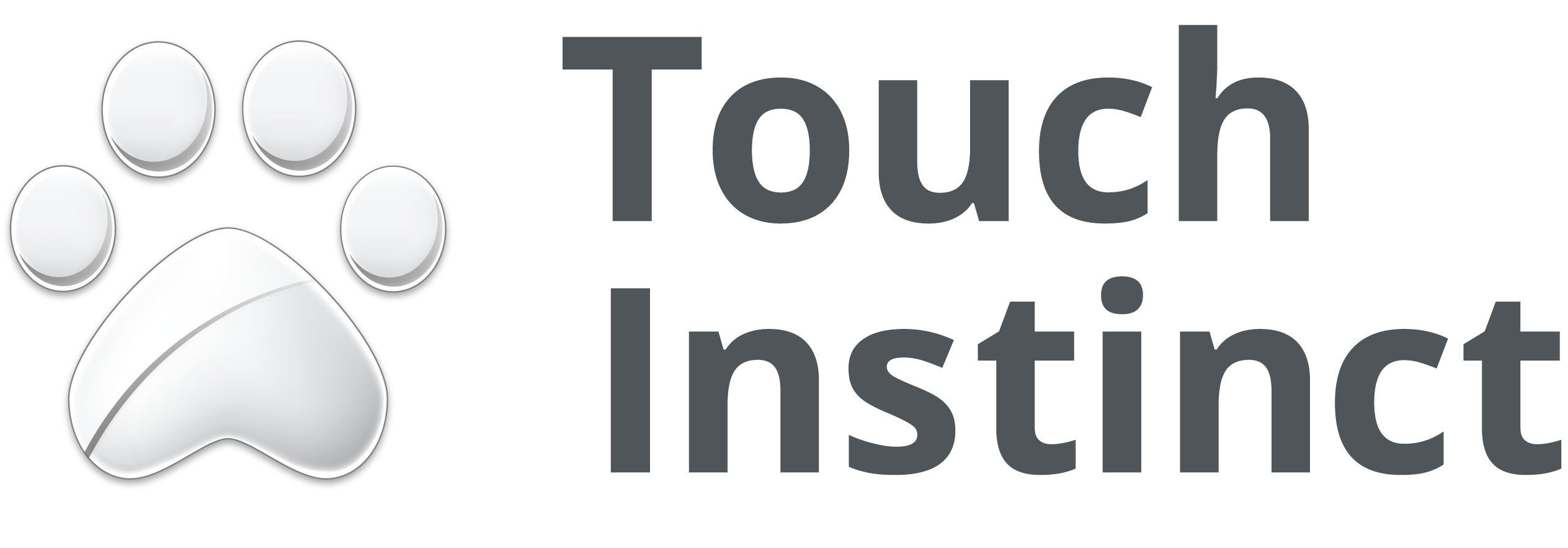 Нет клиентов?
Портфолио
Стоимость
Опыт
Компетенция
Знакомства
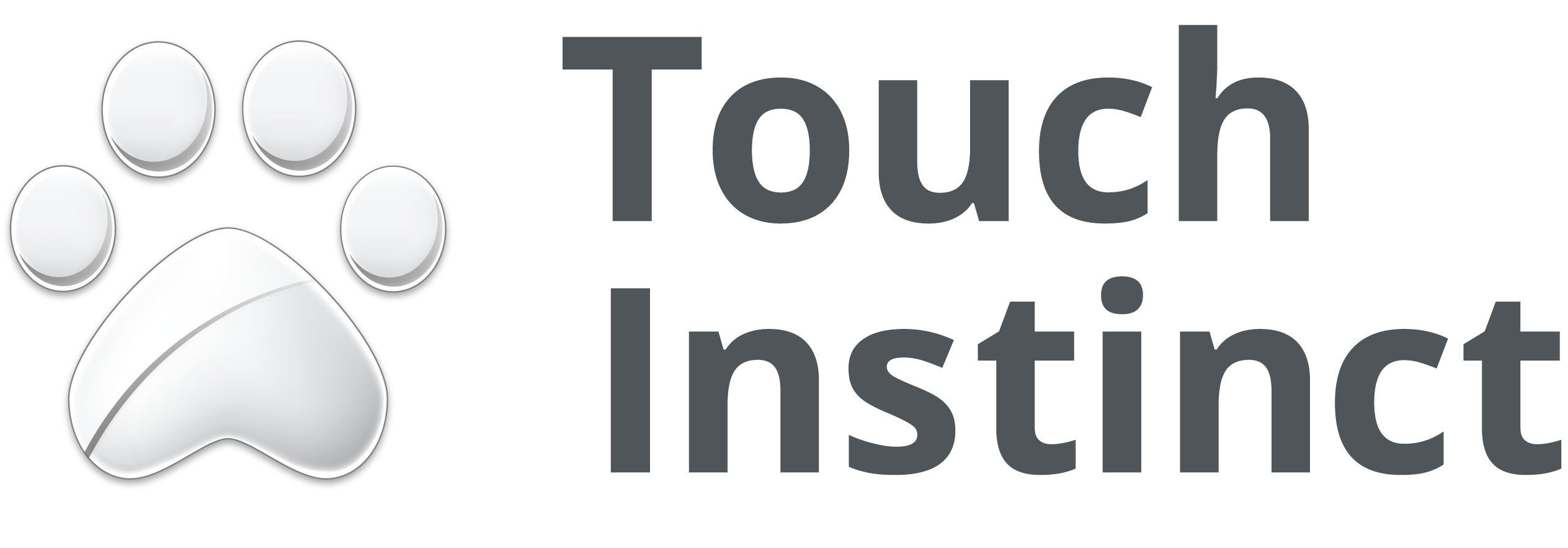 Нет сотрудников?
Опционы
Интересные проекты
Неформальная обстановка
Гибкий подход
Великое будущее
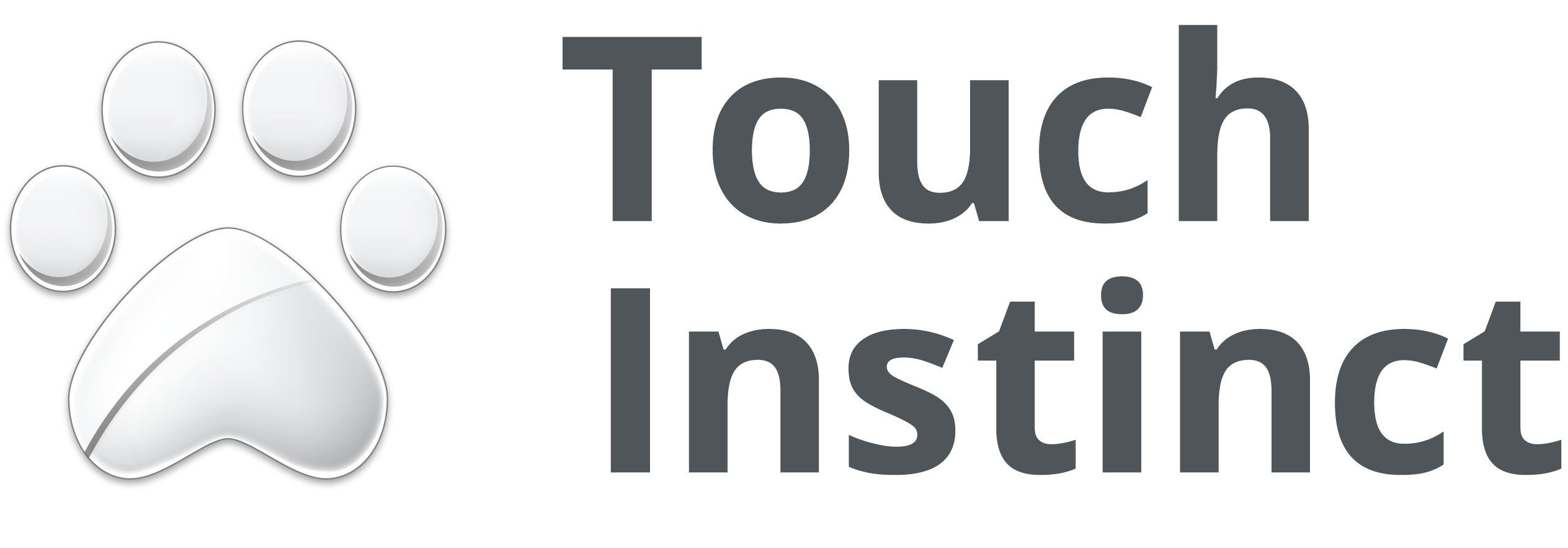 Спираль успеха Билла Г.
Итеративно улучшайте все 3 компонента
Не пытайтесь строить все сразу
Как только вы остановитесь - конец
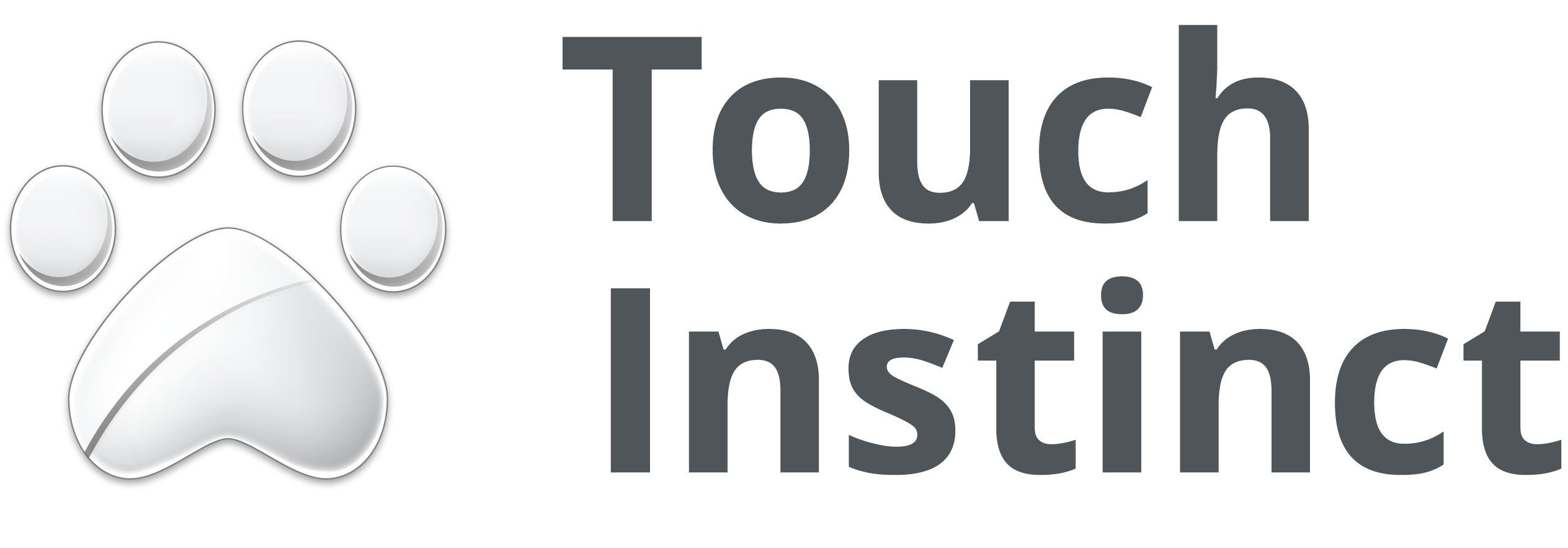 Делайте ошибки
Рано или поздно они найдут вас
Ошибки это лучший способ получить опыт
Не скрывайте ошибки от клиентов
Не скрывайте свои ошибки от сотрудников
Старайтесь не делать очевидных ошибок
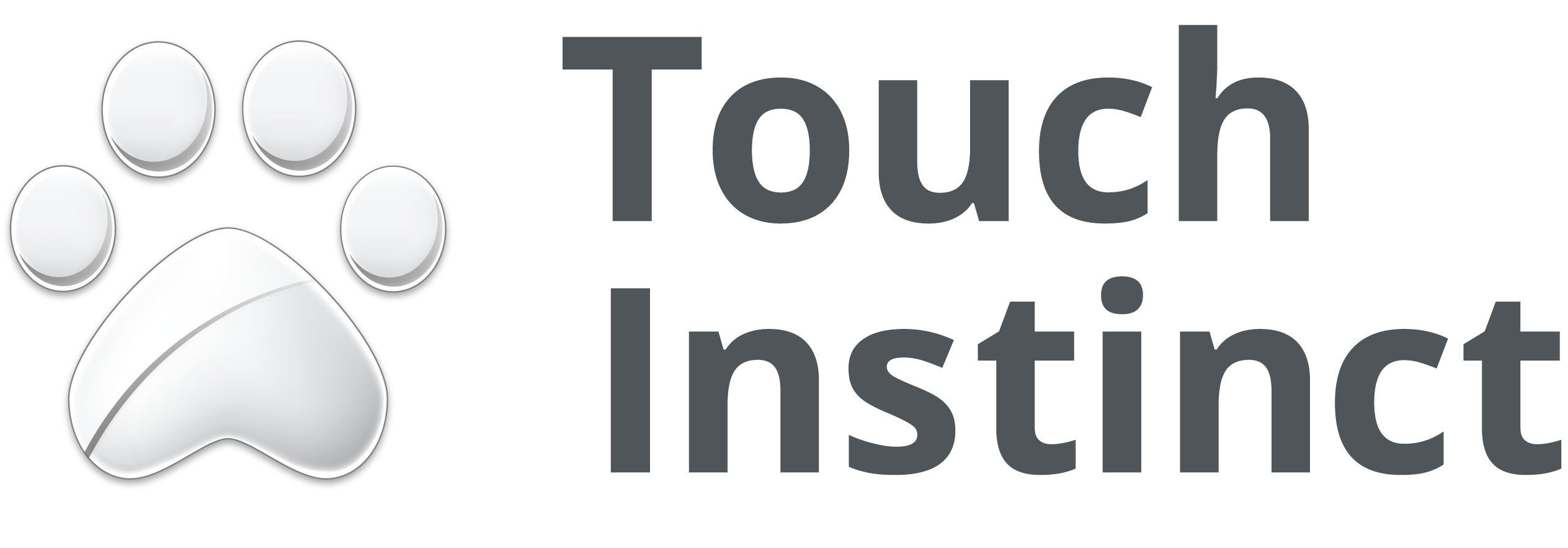 Масштабирование
Это тяжело и болезненно. Это нормально.
Увеличивайтесь поэтапно
Будьте готовы делигировать, но с обязательным контролем
Тратьте все силы на обучение сотрудников
Систематизируйте процессы
Автоматизируйте рутину
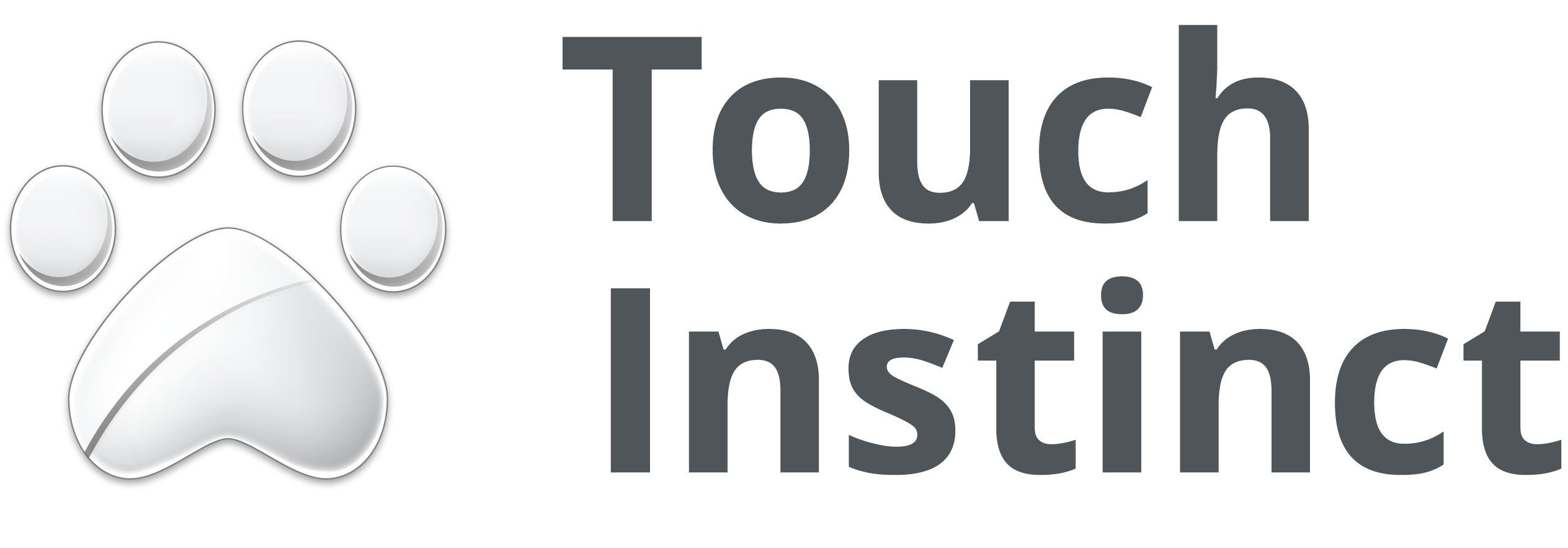 Отношения с клиентами
Будьте честными
Концентрируйтесь на успехе
Демонстрируйте работу над ошибками
Требуйте и получайте обратную связь
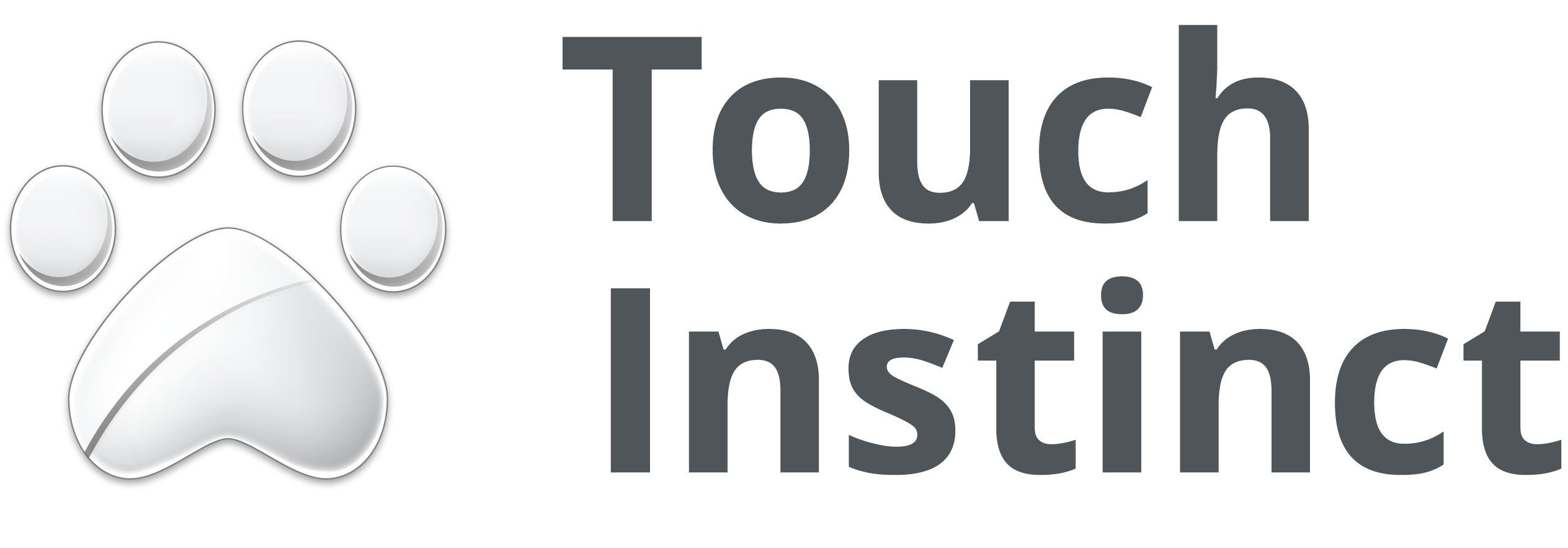 Отношения с сотрудниками
Общайтесь!
Понимайте их желания
Поощряйте успехи
Помогайте преодолевать неудачи
Давайте им то, что они хотят
Любите их 
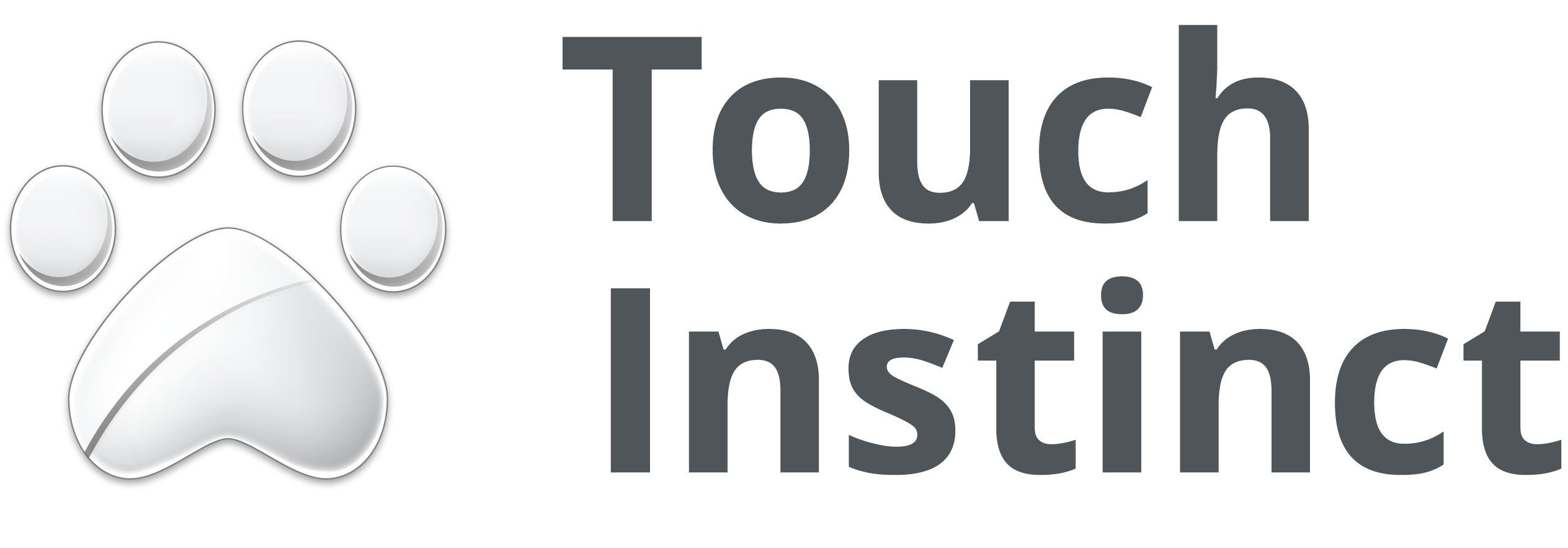 Что такое быть CEO
Стресс, нервы, переживания
Быть на стыке всего – разработка, HR, планирование, управление, финансы, итд
Вы ответственны за любой промах
Никто вас любить не будет, а вы всех должны 
Постоянно разговаривать, понимать людей, решать чужие проблемы
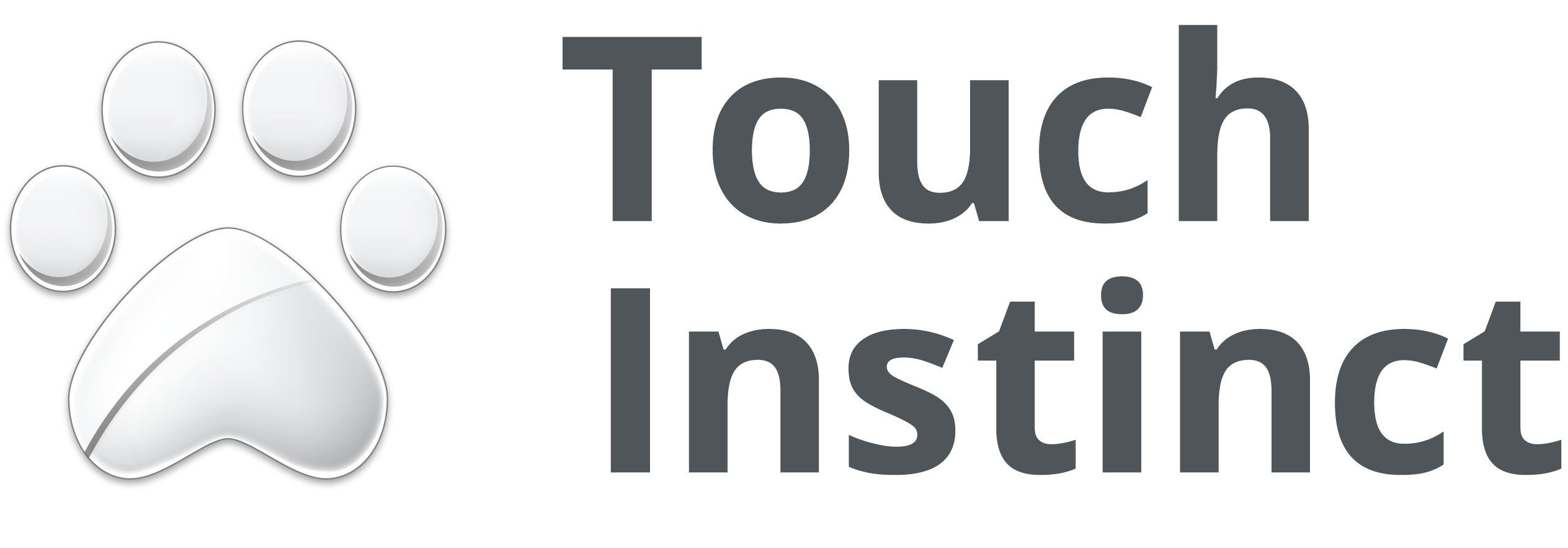 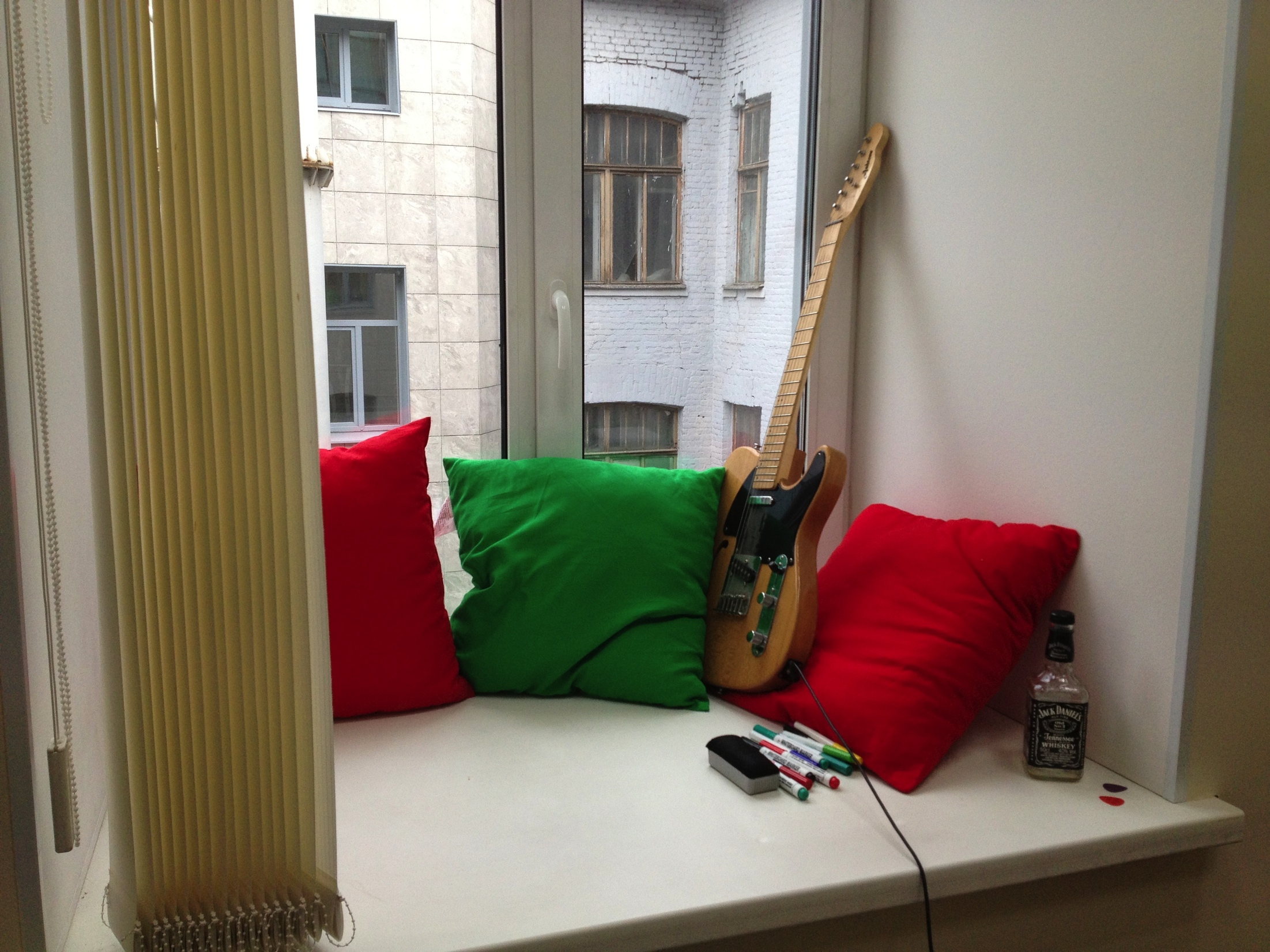 А оно надо?
Подумайте как следует ;)
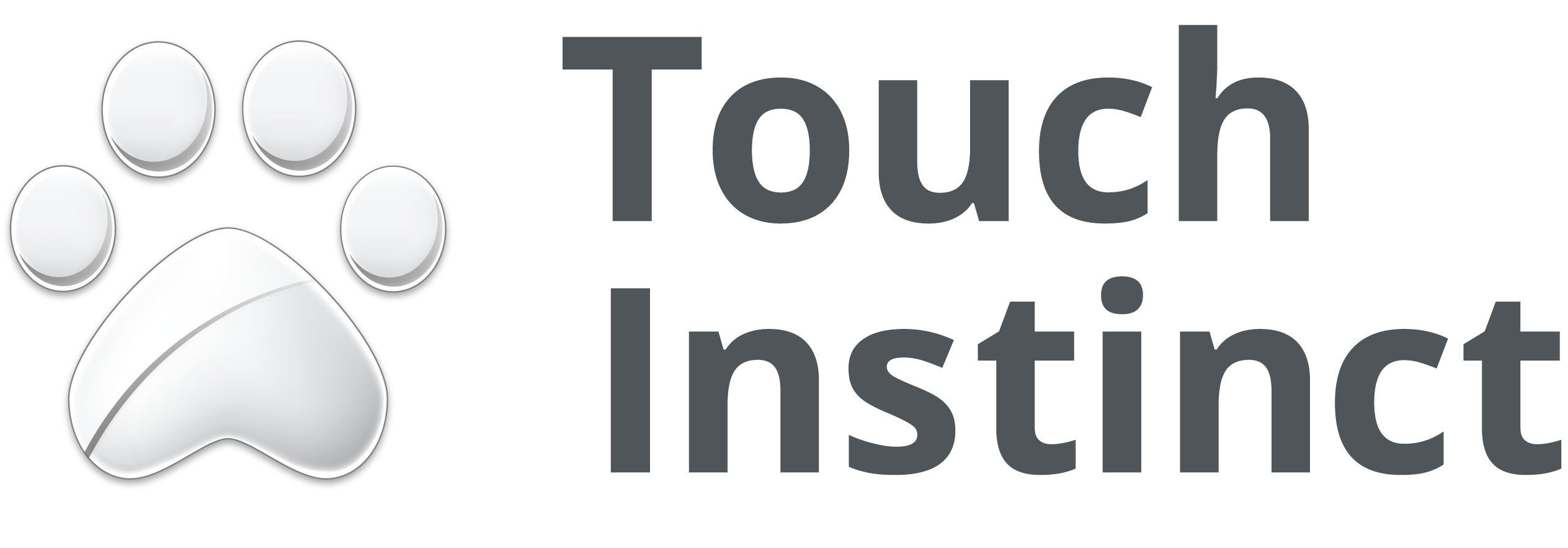 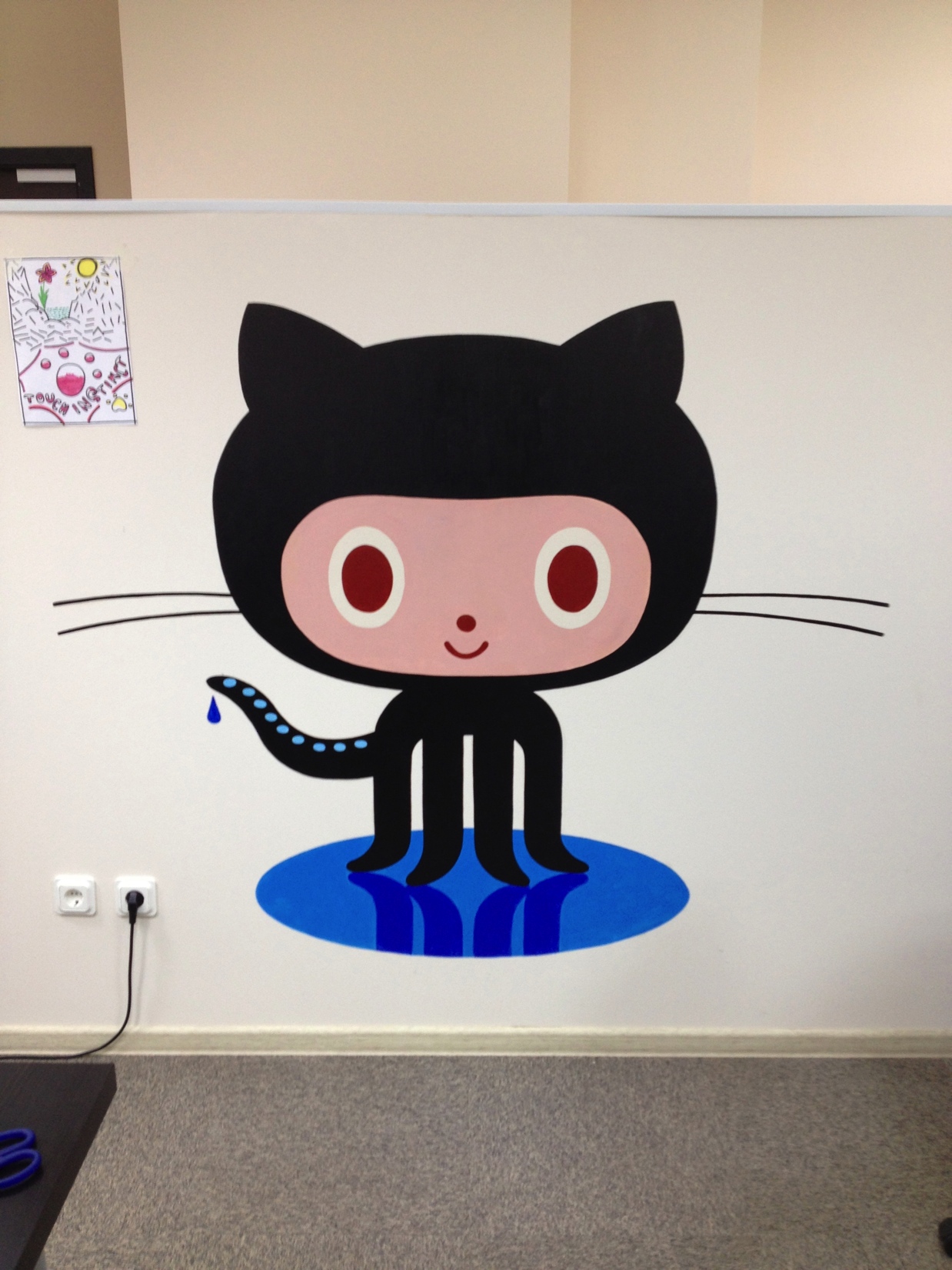 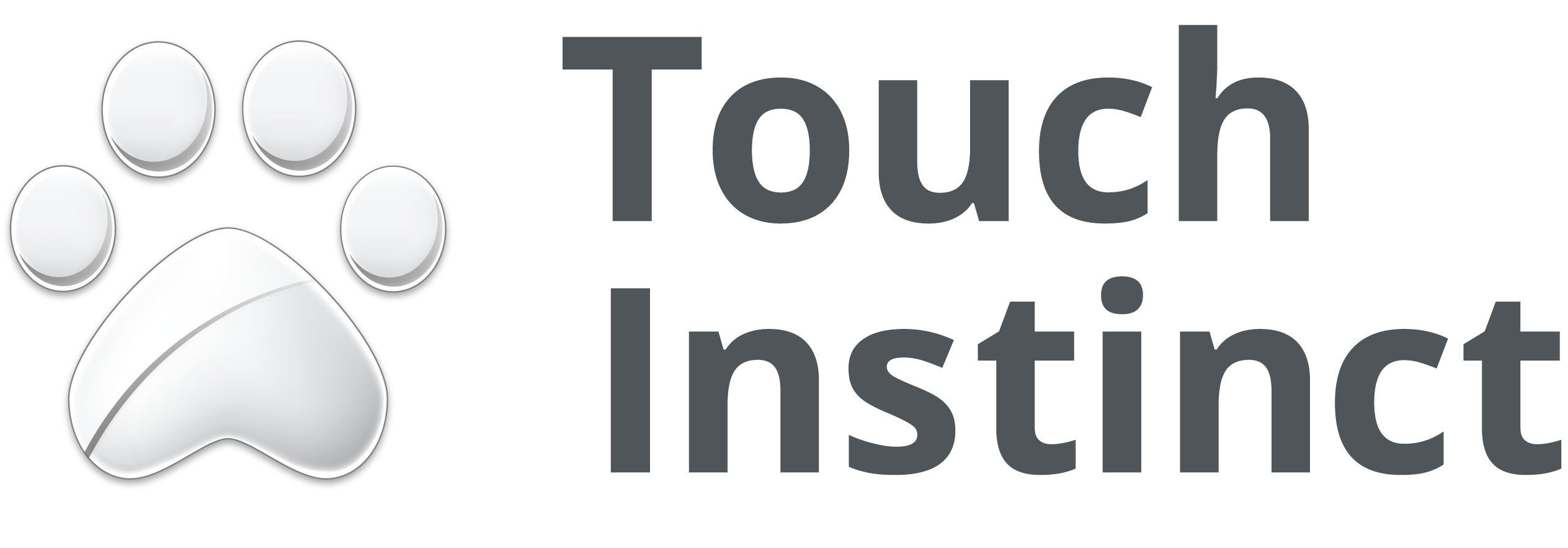 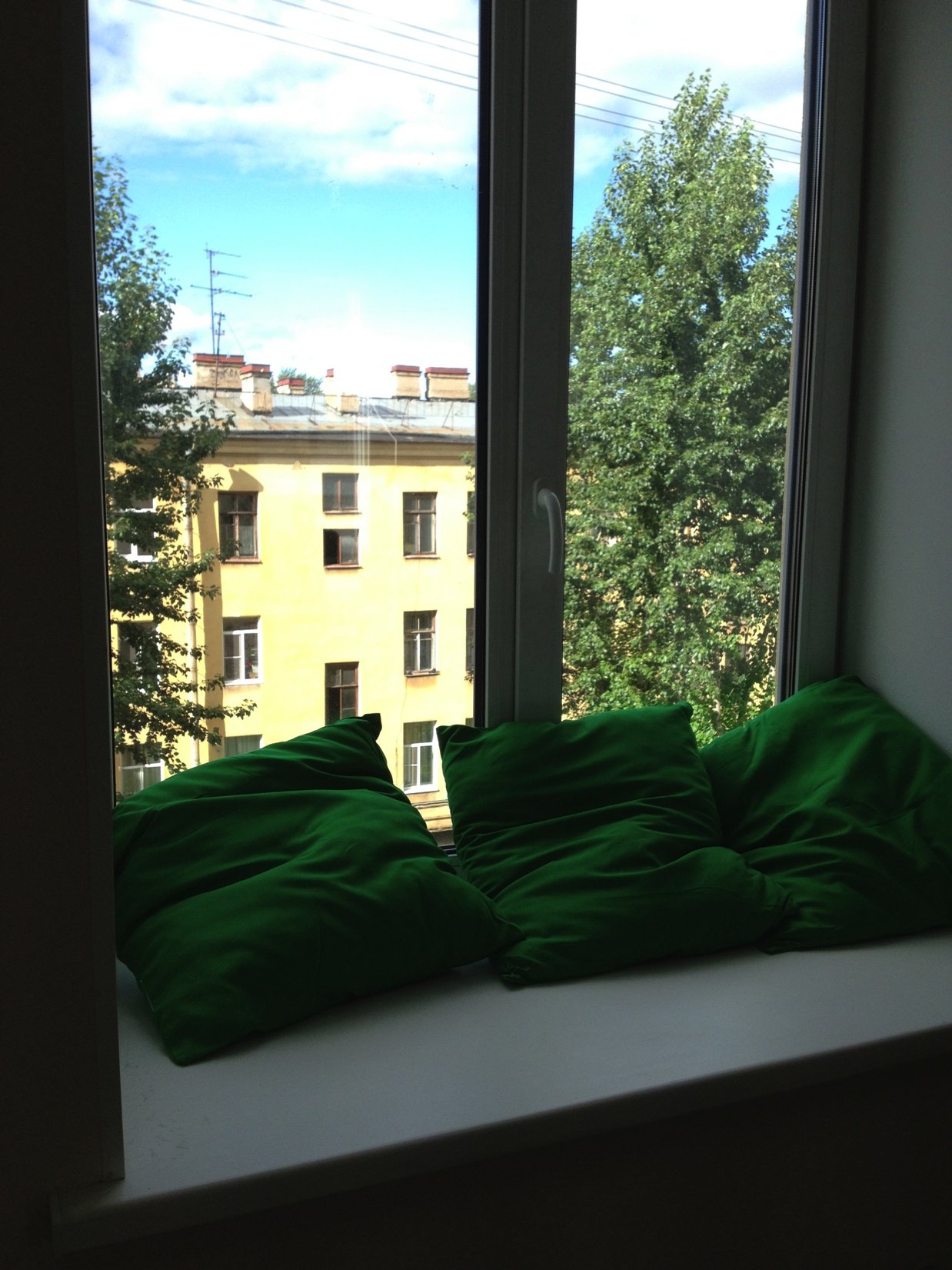 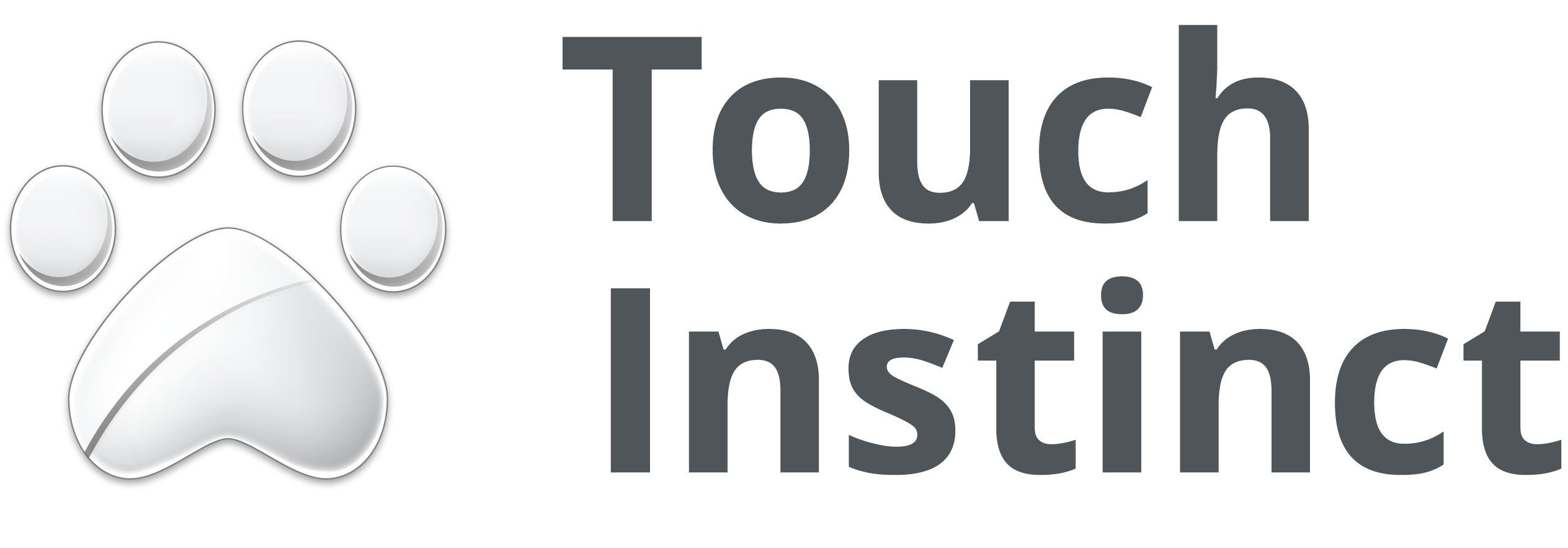 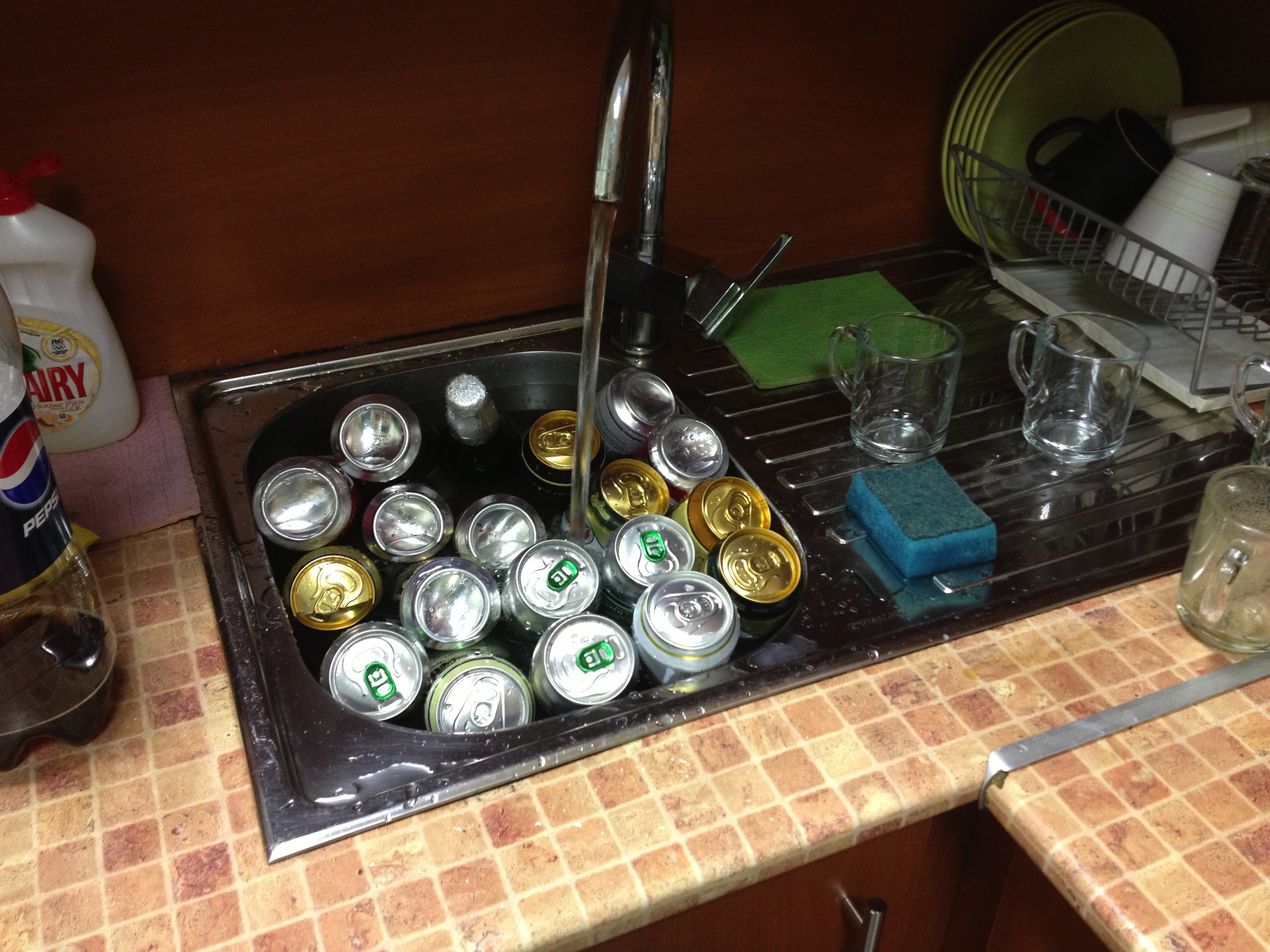 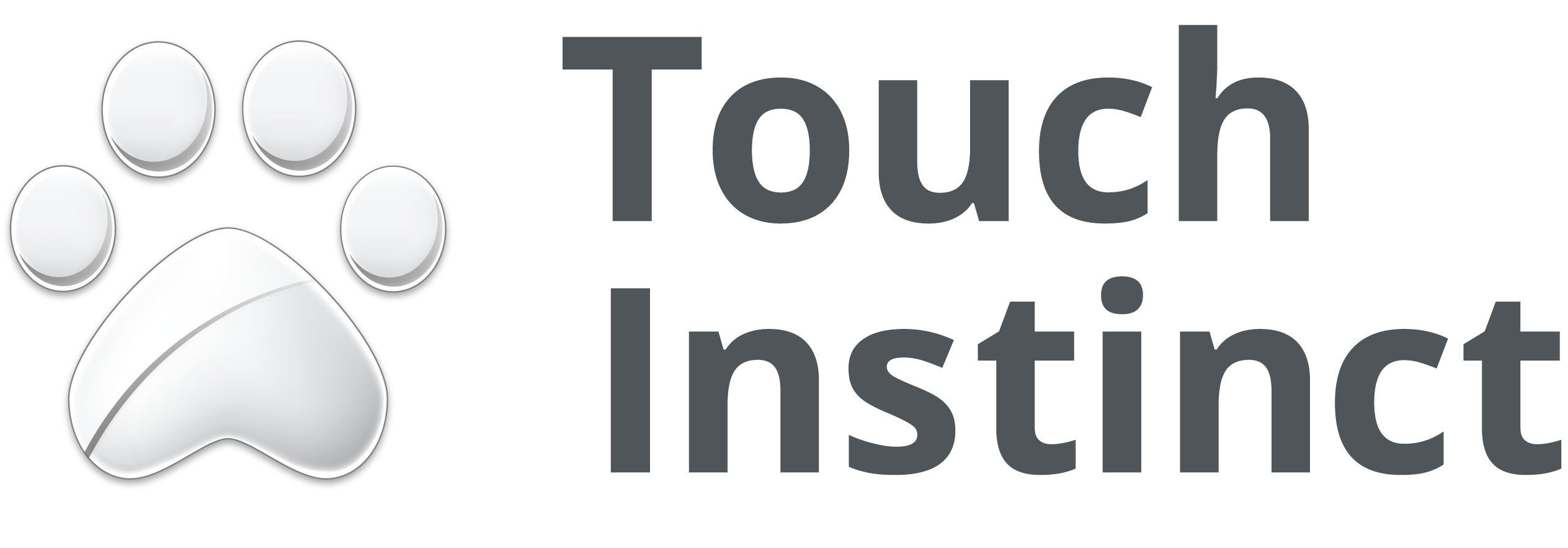 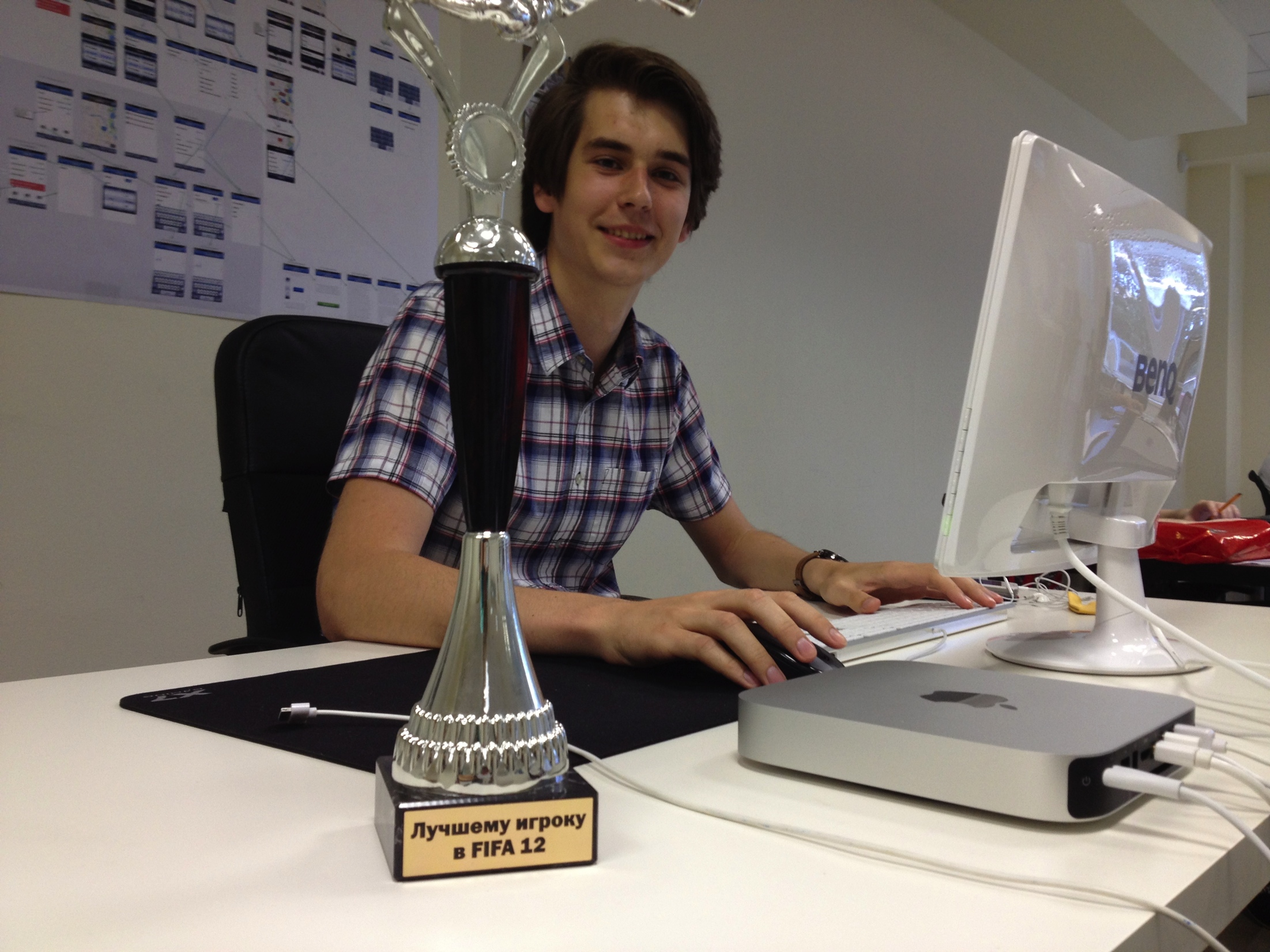 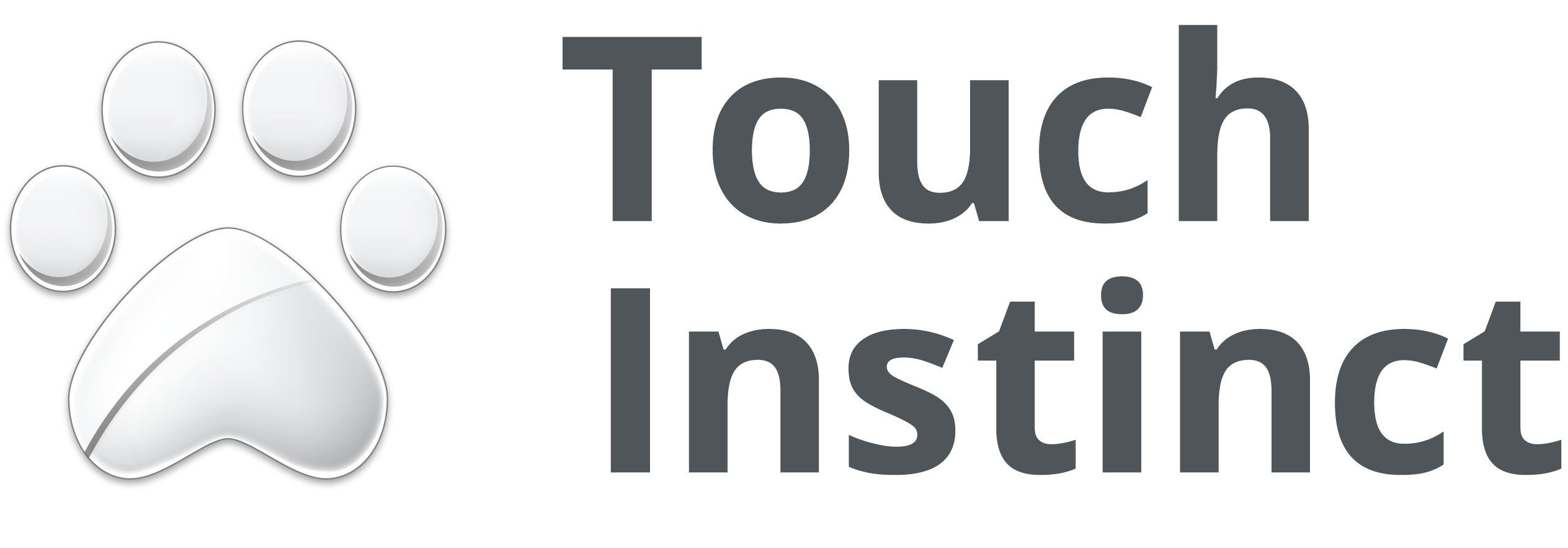 Спасибо за внимание!
И приходите к нам в гости ;)

Twitter: @AndreyBaskov
Email: ab@touchin.ru
Site: touchin.ru
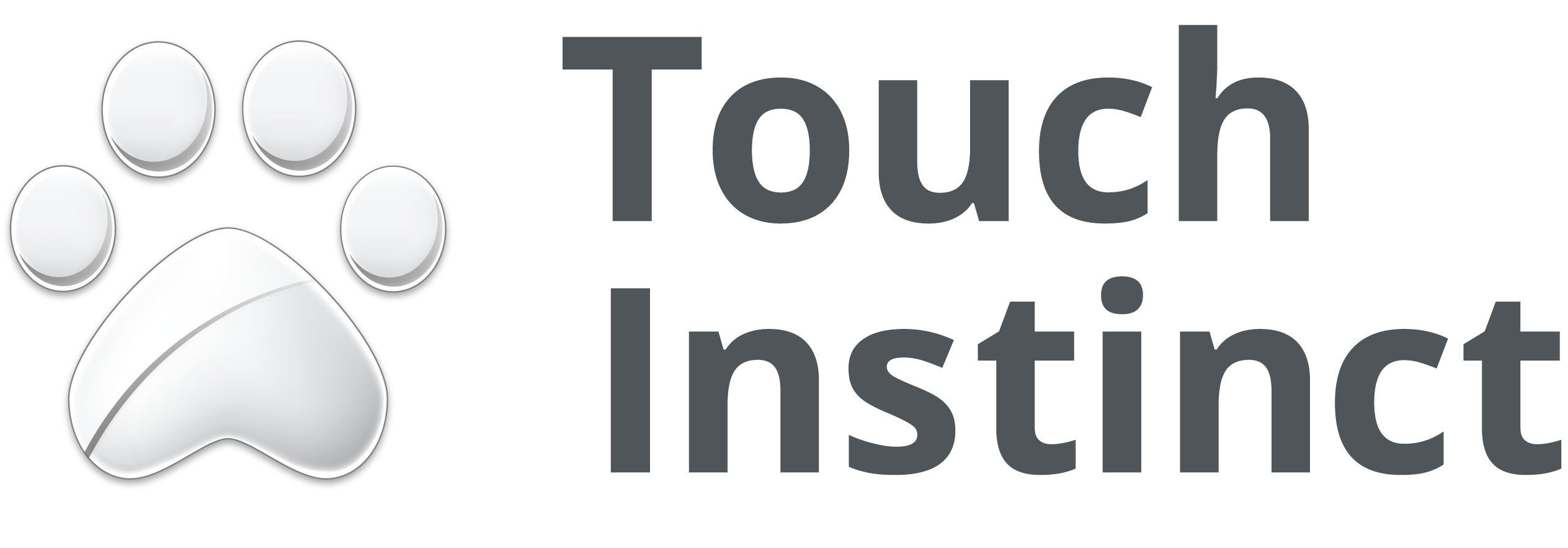